Joomla! OpenSource-CMS
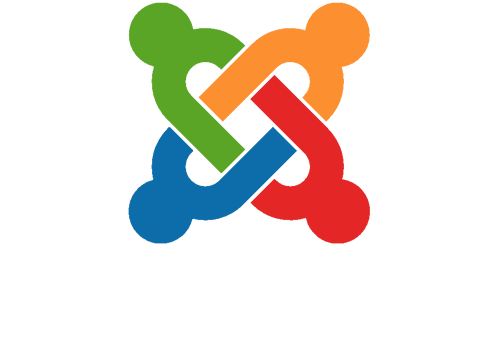 Gerald Martin
Wirtschaftsinformatiker
seit 2003 Freiberufler
ab 2005 OpenSource-Software (Skolelinux)
ab 2006 Mambo (heute Joomla!)
heute Berater für OpenSource CMS, Referent, Fachlektor
ehrenamtlich: joomlaportal.de, Joomla! bei CLT
Zur Person
Entstanden aus CMS Mambo(2005: Mambo 4.5.2.3  Joomla! 1.0100% Mambo-Quellcode + Erweiterungen)
Lizenz: GNU GPL v2
Joomla, „jumla“ (Swahili: „alle zusammen“)
Januar 2008: Joomla! 1.5 mit komplett überarbeitetem Quellcode (MVC, Caching, OpenID)
Januar 2012: Joomla! 2.5 (aktuell 2.5.7)
Ein Blick auf das CMS
Content Management
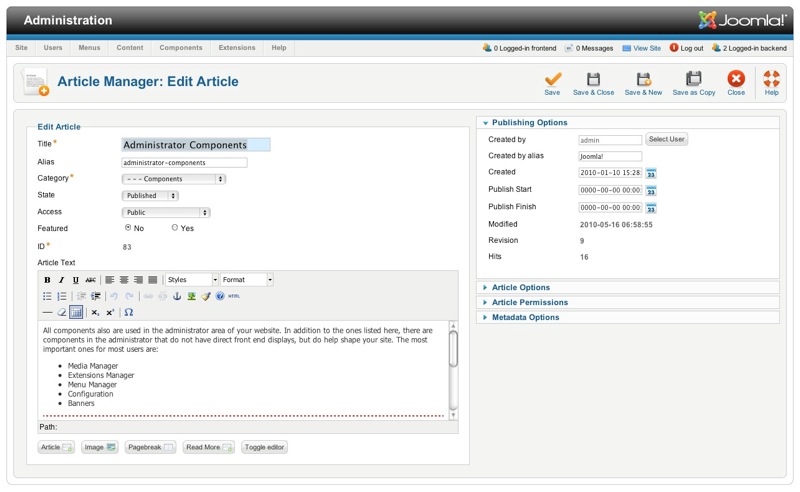 Ein Blick auf das CMS
modulares System (Core + Extensions)
Komponenten
Module
Plugins
Sprachen
kombinierbar als Packages
Ein Blick unter die Haube
Joomla! MVC
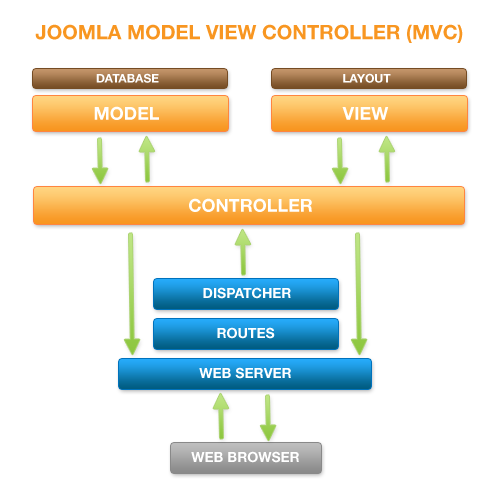 Ein Blick unter die Haube
Joomla! Template Overrides
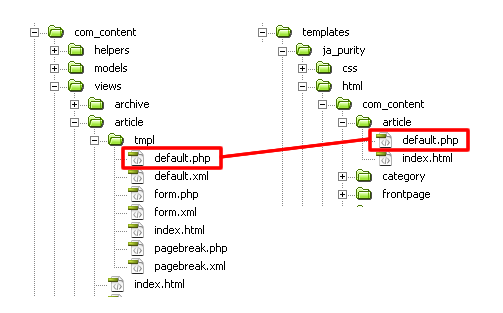 Ein Blick unter die Haube
Sprachenintegration

bis Joomla 1.5 multilingualeSeiten nur mittels Erweiterungmöglich

ab Version 2.5 fest im Core
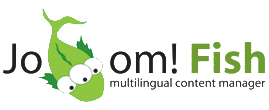 Ein Blick unter die Haube
Updates

„eingebaute“Versionsüberprüfung
Aktualisieren per Klick
Core-Updates (und Extension-Updates)
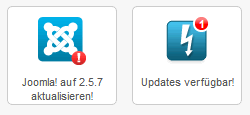 Ein Blick unter die Haube
ACL

Rechteverwaltung bisher keine Stärke des CMS
mit Version 2.5 wurde ACL ausgebaut
Benutzer
Gruppen
Zugriffsebenen
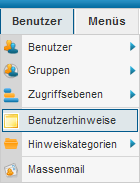 Ein Blick unter die Haube
Steuern von Zugriffsrechten für
Kategorien
Beiträge
Menüs
Module
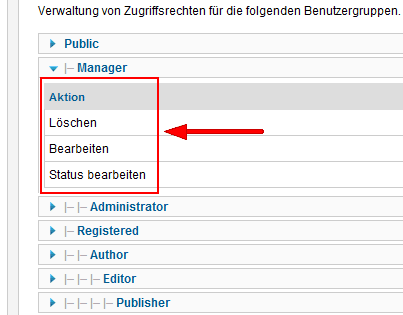 Ein Blick unter die Haube
Joomla!-Community:
docs.joomla.org (Wiki)
people.joomla.org
extensions.joomla.org

Joomla! im deutschen Sprachraum:
joomla.de
joomlaportal.de
joomla-wiki.de
joomlaclub.ch
Ein Blick hinter die Kulissen
neue Joomla!-Versionsstrategie
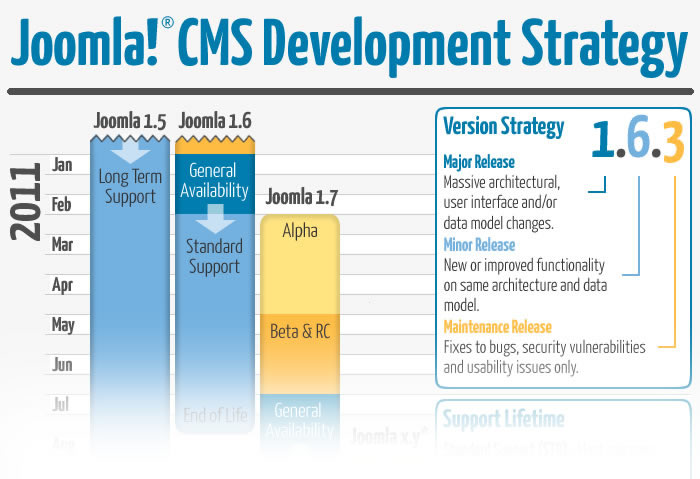 Ein Blick hinter die Kulissen
Joomla!-Developer-Network: developer.joomla.org
aktuelle Joomla!-Plattform 12.1 („Louis Landry“)
API-Doc: api.joomla.org/Plattform
Resource: joomlacode.org
Ein Blick hinter die Kulissen
Joomla! gehört zu den 4 größten OpenSource CMS neben
Typo3
Wordpress
Contao(TYPOlight)
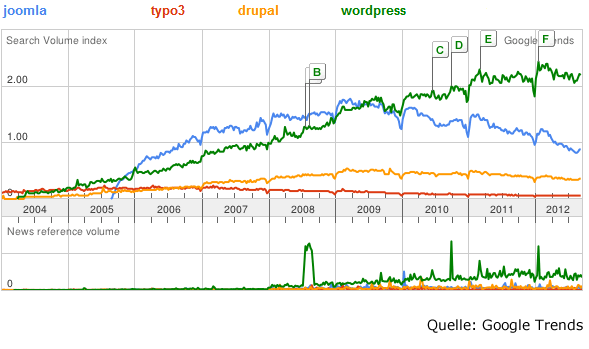 Ein Blick über den Zaun
Beliebtheit wird unterstrichen durch
Anzahl der Erweiterungen
Größe der Community
viele kommerzielle Anbieter weltweit

„inoffizielle“ Forks
 offiz. Angriffsstatistik(docs.joomla.org/Vulnerable_Extensions_List)
Ein Blick über den Zaun
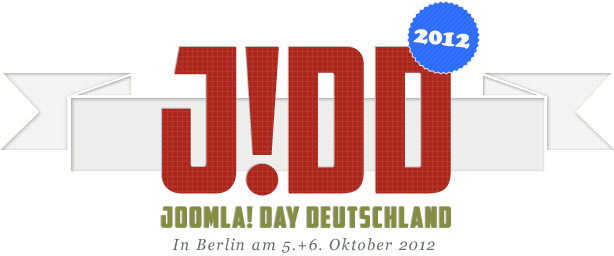 Joomla!Day